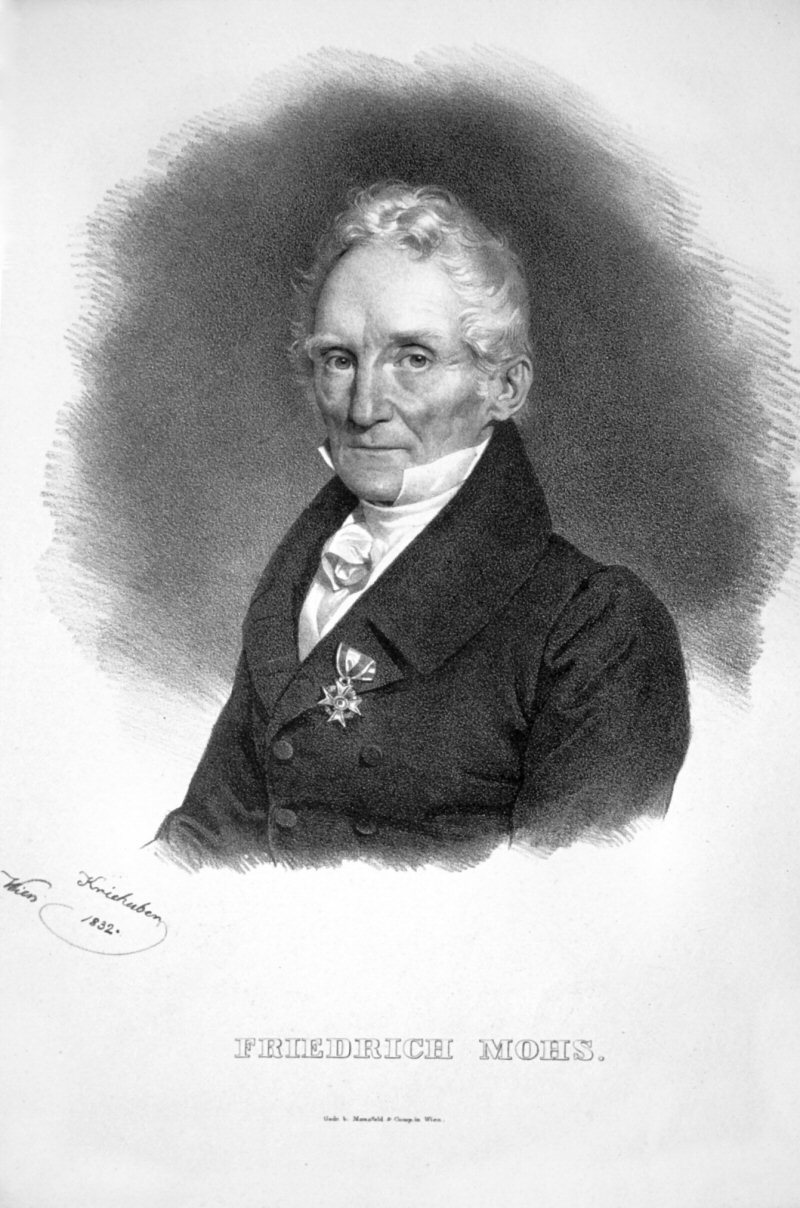 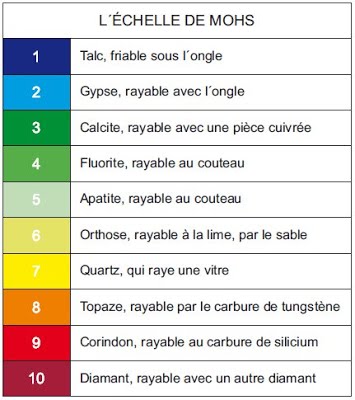 Friedrich Mohs
Période de temps : 1773-1839
Nationalité: Allemagne
Découverte: Dureté des mineraux
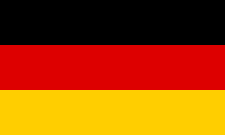